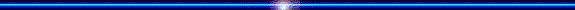 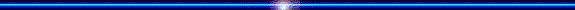 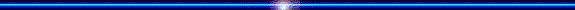 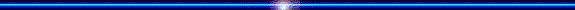 PHÒNG GD & ĐT THỊ XÃ BUÔN HỒ
TRƯỜNG TIỂU HỌC NGUYỄN BỈNH KHIÊM


NHIỆT LIỆT CHÀO MỪNG QUÝ THẦY CÔ VỀ DỰ GIỜ 
MÔN: TIẾNG VIỆT -  LỚP 4A3


               Người thực hiện: Phan Trần Hậu




Người thực hiện: Phan Trần Hậu
Thứ hai ngày 29 tháng 12 năm 2022
Tiếng việt:   Bài 16A:  Trò chơi
I. Yêu cầu cần đạt:
1. Năng lực đặc thù:
 - Năng lực ngôn ngữ:                                                                 + Biết đọc bài văn kể về trò chơi Kéo co của dân tộc với giọng sôi nổi, hào hứng.
- NLvăn học: Hiểu được nội dung chính của bài Kéo co.
2. Năng lực chung:
- Năng lực tự chủ và tự học.
- Năng lực giao tiếp hợp tác.
- Năng lực giải quyết vấn đề và sáng tạo.
3.Phẩm chất:
- Chăm chỉ, trách nhiệm, trung thực, nhân ái.
II. Chuẩn bị:
- GV: SGK, tranh ảnh minh họa trong bài học.
- HS: + SGK, vở đồ dùng ,dụng cụ học tập.
III. Các hoạt động dạy và học:
A. Hoạt động cơ bản
1. Quan sát những bức tranh (ảnh) dưới đây và trả lời câu hỏi:
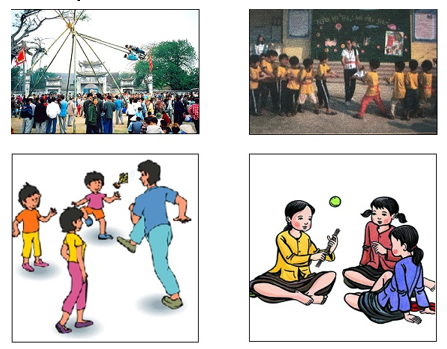 - Mọi người trong mỗi bức tranh ảnh chơi trò chơi gì?
Tranh 1: Trò đánh đu
Tranh 2: Trò kéo co
Tranh 3: Trò đá cầu
Tranh 4: Trò banh đũa
- Em thường thấy những trò chơi đó ở đâu?
Những trò chơi đó thường diễn ra ở làng quê, những nơi diễn ra lễ hội truyền thống và trong trường học.
2. Nghe đọc bài sau:
Kéo co
Kéo co là một trò chơi thể hiện tinh thần thượng võ của dân ta. Tục kéo co mỗi vùng một khác, nhưng bao giờ cũng là cuộc đấu tài, đấu sức giữa hai bên.
Kéo co phải đủ ba keo. Bên nào kéo được đối phương ngã về phía mình nhiều keo hơn là bên ấy thắng.
   Hội làng Hữu Trấp thuộc huyện Quế Võ, tỉnh Bắc Ninh thường tổ chức thi kéo co giữa nam và nữ. Có năm bên nam thắng, có năm bên nữ thắng. Nhưng dù bên nào nào thắng thì cuộc thi cũng rất là vui.
Vui ở sự ganh đua, vui ở những tiếng hò reo khuyến khích của người xem hội.
   Làng Tích Sơn thuộc thị xã Vĩnh Yên, tỉnh Vĩnh Phúc lại có tục thi kéo co giữa trai tráng hai giáp trong làng. Số người của mỗi bên không hạn chế. Nhiều khi, có giáp thua keo đầu, tới keo thứ hai, đàn ông trong giáp kéo đến đông hơn, thế là chuyển bại thành thắng. Sau cuộc thi, dân làng nổi trống mừng bên thắng. Các cô gái làng cũng không ngớt lời ngợi khen những chàng trai thắng cuộc.
Theo TOAN ÁNH
3. Đọc từ và lời giải nghĩa:
Giáp : Đơn vị dân cư dưới cấp thôn ngày xưa.
4. Cùng luyện đọc:
a. Đọc từ ngữ: thượng võ, khuyến khích, chuyển bại thành thắng.
b. Đọc câu:
Kéo co / là một trò chơi / thể hiện 
tinh thần thượng / của dân ta.
c. Đọc đoạn,bài:
- Đoạn 1: Từ đầu đến là bên ấy thắng
- Đoạn 2: Tiếp theo đến khuyến khích người xem hội.
- Đoạn 3: Phần còn lại
5. Thảo luận, trả lời câu hỏi
1. Đoạn 1 cho em biết cách chơi kéo co như thế nào?
Cách chơi kéo co là: Kéo co là cuộc đấu tài, đấu sức giữa hai bên, bên nào kéo được đối phương ngã thì bên đó thắng. Mỗi lần đấu diễn ra 3 lượt kéo.
- Dựa vào đoạn 2, hãy giới thiệu cách chơi kéo co ở làng Hữu Trấp.
Giới thiệu cách chơi kéo co ở làng Hữu Trấp là: Kéo co ở làng Hữu Trập diễn ra giữa nam và nữ. Có năm nam thắng, có năm bên nữ thắng. Ai ai cũng vui, hò reo khuyến khích, cổ vũ cho hai bên.
-Vì sao trò chơi kéo co bao giờ cũng
 vui?
Trò chơi kéo co bao giờ cũng vui vì: có sự ganh đua quyết liệt, mạnh mẽ, đồng thời vui ở những tiếng hò reo khuyến khích của người xem hội.
- Đoạn 3 cho em biết cách chơi kéo co ở làng Tích Sơn có gì đặc biệt?
Kéo co ở làng Tích Sơn có điểm đặc biệt là: Kéo co diễn ra giữa trai tráng hai giáp trong làng, không hạn chế số lượng. Bên thua keo đầu, keo thứ hai bổ sung thêm người đến kéo và chuyển từ thế bại thành thắng.
- Vì sao trò chơi kéo co vui và được nhiều người ưa thích ?
A. Vì phần thưởng cho đội thắng rất lớn
B. Vì có đông người tham gia.
C. Vì không khí ganh đua rất sôi nổi.
D. Vì những tiếng hò reo khích lệ của rất nhiều người xem.
E. Vì trò chơi thể hiện sự khéo léo, khỏe mạnh,ý chí và tinh thần đoàn kết của người chơi..
E. Vì trò chơi thể hiện sự khéo léo, khỏe mạnh,ý chí và tinh thần đoàn kết của người chơi..
Hiểu tục chơi kéo co ở nhiều địa  phương trên đất nước ta rất khác nhau. Kéo co là một trò chơi thể hiện tinh thần thượng võ của dân tộc.
- Ngoài kéo co, em còn biết những trò chơi dân gian nào khác?
Ngoài kéo co còn có một số trò chơi dân gian khác như đua thuyền, đấu vật, đánh đu, đánh cờ người.....
- Nội dung chính của bài ?
B. Hoạt động thực hành
1. Nghe thầy cô đọc, viết vào vở đoạn văn kéo co (từ hội làng Hữu trấp đến chuyển bại thành thắng.)
2. Thi tìm nhanh và viết đúng các từ ngữ:
tiếng có các âm đầu r, d, gi
Nghĩa của từ
Trò chơi quay dây qua đầu, mỗi lần dây chạm đất thì nhảy lên cho dây luồn qua dưới chân.
Nhảy dây
Môn nghệ thuật sân khấu biểu diễn bằng cách điều khiển các hình mẫu giống như người, vật.
Múa rối nước
Phát bóng sang phía đối thủ để mở đầu hiệp đầu hoặc lượt đấu
Giao bóng
tiếng có các vần ât, âc
Nghĩa của từ
Ôm lấy nhau và cố sức làm cho đối phương ngã.
Đấu vật
Nâng lên cao một chút.
Nhấc tạ
Búp bê nhựa hình người, bụng tròn, hễ đặt nằm là bật dậy
Lật đật
3. Xếp các trò chơi sau vào ô thích hợp trong phiếu học tập: nhảy dảy, kéo co, ô ăn quan, lò cò, vật, cờ tướng, xếp hình, đá cầu
Trò chơi rèn luyện sức khỏe
kéo co, vật
lò cò, đá cầu, 
nhảy dây
Trò chơi rèn luyện sự khéo léo
ô ăn quan, 
cờ tướng, 
xếp hình
Trò chơi rèn luyện trí tuệ
4. Chọn thành ngữ, tục ngữ phù hợp với nghĩa đã cho.
6. Thay nhau nêu tình huống và chọn thành ngữ, tục ngữ để khuyên bạn cho thích hợp:
(Chọn thành ngữ, tục ngữ ở hoạt động 5.)
a. Nếu bạn em chơi với một sô' bạn hư và học kém hẳn đi.
Ở chọn nơi, chơi chọn bạn
b. Nếu bạn em thích trèo lên một chỗ cao chênh vênh, rất nguy hiểm để tỏ ra là mình gan dạ.
Chơi dao có ngày đứt tay.
C. Hoạt động ứng dụng
1. Đọc cho người thân nghe các thành ngữ, tục ngữ em vừa học ở lớp.
2. Hỏi người thân để biết thêm những trò chơi dân gian thường có ở địa phương em.
TIẾT HỌC ĐẾN ĐÂY KẾT THÚC
THẦY CHÀO CÁC EM NHÉ !